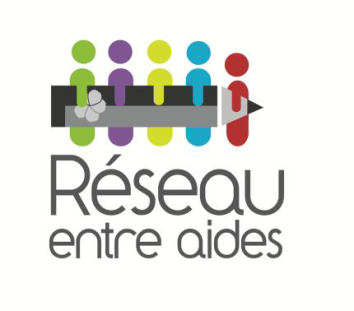 L’estime de soi, ça se développe!
René Langevin
Campus Saint-Jean
Université de l’Alberta
8 février 2013
Pourquoi un atelier sur l’estime de soi?
Pourquoi un atelier sur l’estime de soi? (suite)
Parce que l’estime de soi est un besoin fondamental et s’il n’est pas comblé, il est source de souffrance psychologique chez l’être humain.
Pourquoi un atelier sur l’estime de soi? (suite)
Parce qu’une faible estime de soi durant l’enfance et l’adolescence  peut être associée à des problèmes tels que :

L’anxiété
La dépression
Les troubles alimentaires 
La consommation abusive d’alcool et de drogue
Mauvaise performance scolaire
Le décrochage scolaire
  
 (Dupras & Bouffard, 2011)
Pourquoi un atelier sur l’estime de soi? (suite)
Les études longitudinales ont montré qu’une estime de soi globale élevée ou du moins l’absence d’une faible estime de soi durant l’enfance et l’adolescence prédit une meilleure adaptation sur les plans :

Psychologique
Social
Professionnel 
           À l’âge adulte
Qu’est-ce que l’estime de soi?
Qu’est-ce que l’estime de soi? (suite)
L’estime de soi désigne la perception que chacun à de sa propre valeur.

Plus précisément, dans quelle mesure chacun s’aime, s’accepte et se respecte en tant que personne.                  C’est ce que les spécialistes appelent « l’estime de soi globale »
À partir de quel âge?
L’enfant peut s’évaluer globalement en tant que personne tout en étant capable d’estimer ses compétences dans plusieurs domaines de sa vie?
À partir de quel âge? (suite)
Quels sont les cinq domaines liés à l’estime de soi des enfants et des adolescents?
Quels sont les cinq domaines liés à l’estime de soi des enfants et des adolescents? (suite)
1) L’apparence physique
Quels sont les cinq domaines liés à l’estime de soi des enfants et des adolescents? (suite)
2) L’acceptation sociale
Quels sont les cinq domaines liés à l’estime de soi des enfants et des adolescents? (suite)
3) Les compétences sportives
Quels sont les cinq domaines liés à l’estime de soi des enfants et des adolescents? (suite)
4) Les compétences scolaires
Quels sont les cinq domaines liés à l’estime de soi des enfants et des adolescents? (suite)
5) Les comportements
Est-ce que l’estime de soi est statique ou elle évolue avec le temps?
Est-ce que l’estime de soi évolue avec le temps? (suite)
L’estime de soi globale  est relativement  stable et élevée pendant l’enfance.
Est-ce que l’estime de soi évolue avec le temps? (suite)
Par contre, l’estime de soi des jeunes devient moins positive à la puberté, et ce, surtout chez les filles. 

Changements hormonaux, cognitifs et sociaux (plus grandes pressions sociales pour les filles en ce qui concerne l’idéal de beauté).
Est-ce que l’estime de soi évolue avec le temps? (suite)
C’est la même chose chez les garçons, quoique les pressions sociales proviennent davantage de l’aspect performance dans les sports, la force physique et la réussite dans des domaines valorisés par les hommes et par certaines femmes.
Ceci dit…
L’estime de soi d’un jeune peut varier considérablement selon les domaines de sa vie qu’il croit important.
Ceci dit…(suite)
Par exemple, un jeune qui valorise beaucoup le sport et très    peu l’école pourra avoir une baisse d’estime de soi s’il ne réussit pas bien dans une activité sportive et ne pas être affecté par un mauvais bulletin et vice-versa.
Ceci dit…(suite)
De même, ce qu’un jeune considérait très important à un certain âge au point d’affecter son estime de soi, peut très bien changer à une autre période de sa vie n’ayant plus le même impact sur son estime de soi.
Mise au point
C’est pour toutes les raisons évoquées jusqu’à maintenant que l’on dit que l’estime de soi est quelque chose de : 

Dynamique 
Développementale
Multidimensionnelle
Peut-on dépister une mauvaise estime de soi chez l’élève?
Quelques signes laissant entrevoir une faible estime de soi chez l’élève
Auto-critiques sévères               (se faire constamment des reproches intérieures, se déprécier sans même s’en rendre compte).
Quelques signes laissant entrevoir une faible estime de soi chez l’élève (suite)
Avoir des difficultés à se faire des amis (hypersensible à la critique, difficulté à régler ses problèmes avec soi et les autres).
Quelques signes laissant entrevoir une faible estime de soi chez l’élève (suite)
Demander beaucoup d’attention voire faire  des crises afin d’attirer l’attention.
Comment peut-on aider un élève à acquérir une meilleure estime de lui-même?
Comment peut-on aider un élève à acquérir une meilleure estime de lui-même? (suite)
Il ne suffit pas qu’un enfant connaisse de petites réussites pour acquérir, comme par magie, une bonne estime de soi. Il faut plus pour se percevoir de façon positive et durable. 

C’est là que l’adulte entre en jeu, car il doit souligner les gestes positifs ou les succès de l’enfant et faire en sorte qu’il en conserve un souvenir.

(Duclos, 2010)
Comment peut-on aider un élève à acquérir une meilleure estime de lui-même? (suite)
D’abord, on peut s’efforcer d’avoir une attitude positive et aidante face à l’élève ayant une mauvaise estime de lui-même.
Attitudes favorables ou défavorables face à l’estime de soi de l’élève…
Liens Internet se rapportant à des livres et des programmes sur l’estime de soi
Programme Estime de soi et compétence sociale chez les 8 à 12 ans http://www.editions-chu-sainte-justine.org/livres/programme-estime-soi-competence-sociale-chez-164.html

Programme Estime de soi Dove pour les jeunes adolescentes
      http://www.dove.ca/fr/Mission-Sociale/Fonds-destime-de-soi-Dove

Programme Estime de soi : Réussite et réalisation de soi
      http://www.estimeetrealisationdesoi.com/programme-estime-soi.php
Liens Internet se rapportant à des livres et des programmes sur l’estime de soi (suite)
Duclos, G. (2010). L’estime de soi, un passeport pour la vie. Montréal : HSJ.
http://www.editions-chu-sainte-justine.org/livres/estime-soi-passeport- pour- vie-210.html

Humbeeck, B., & Berger, M. (2010). L’estime de soi pour aider à grandir. Paris : Éditions Mois.
    
http://www.maximeberger.com/livres-illustr%C3%A9s/l-estime-de-soi-pour-aider-%C3%A0-grandir/
Aller plus loin
Parmi les propositions ci-dessous, cochez celles qui vous correspondent. Vous êtes plutôt du genre à prendre les compliments avec méfiance... Il vous en faut beaucoup pour être fier de vous. Vous "imposer" devant des inconnus vous demande un réel effort. Votre monde s'écroule à la moindre critique. En général, vous préférez qu'on choisisse pour vous. Vous vous sentez coupable pour un oui ou pour un non. Plutôt mourir que de demander de l'aide ! Les discussions superficielles vous barbent. Un jour sur deux, vous vous trouvez tout simplement moche. Les gens qui se font remarquer vous intimident terriblement.
Aller plus loin (suite)
Moins de 2 réponses : ce livre ne vous concerne pas.2 à 5 réponses : la lecture de ce livre vous sera probablement bénéfique. Elle vous permettra d'améliorer sensiblement votre rapport à vous-même et aux autres. 6 à 10 réponses : ce livre est fait pour vous ! Vous ne vous appréciez pas à votre juste valeur et cela vous joue des tours au quotidien. Ne perdez plus temps et faites consciencieusement les 50 exercices proposés ici...

Hawkes, L. (2011). 50 exercices d’estime de soi. Paris : Eyrolles
http://www.numilog.com/62770/50-exercices-d-estime-de-soi.ebook